תקנות ייחודיות
ד"ר דימנט בנעים מרינה
סיווג חומרים לקבוצות לצרכי ניטור
קבוצה 1:	חומרים המופיעים בתקנות ייחודיות המחייבות 		ביצוע ניטורים ובדיקות רפואיות.
קבוצה 2:	חומרים המופיעים בתקנות המחייבות ביצוע 			ניטורים, אך אינן מחייבות ביצוע בדיקות 			רפואיות.
קבוצה 3:	חומרים ללא תקנות יחודיות, אך בעלי רמה 			מרבית מותרת לחשיפה (עפ"י ACGIH, גוף 		מוכר אחר).
קבוצה 4:	חומרים ללא תקנות ייחודיות וללא רמה מרבית 		מותרת לחשיפה.
2
קבוצה 1
רעש מזיק
אבק מזיק:   אסבסט, צורן דו חמצני גבישי חופשי (סיליקה), טלק
עופרת	
ארסן	
כספית
מתכות מסויימות:  קדמיום, בריליום, כרום, ניקל, קובלט, מתק"ש 
בנזן				
פחמימנים ארומטים:  טולואן, קסילן, סטירן	
פחמימנים הלוגנים:  טריכלורואתילן, פרכלורואתילן, 1,1,1 טריכלורואתן
קרינה מייננת
ויניל כלוריד			
איזוציאנטיםחומרי הדברה אורגנו-זרחניים
3
תקנות נוספות (לפי עיסוק ולא ניטור)
עגורונאים ואתתים
ממונה על פיצוצים
ימאים (הרשאה של משרד התחבורה)
עבודה בגובה (לא בסל)
תקנות לאוכלוסיות מיוחדות
חוק עבודת נשים
תקנות עבודת נוער
סוגי רמות מרביות
רמה מרבית משוקללת  (TLV-TWA)
				TWA  =  Time Weighted Average
	רמה ממוצעת ומשוקללת על פני משמרת עבודה בת  8  שעות
רמת פעולה  (ACTION LEVEL):  חצי הרמה המרבית המשוקללת
6
תקנות הבטיחות בעבודה (גיהות תעסוקתית ובריאות העובדים ברעש), תשמ"ד-1984
הגדרות
1.	בתקנות אלה:
	"רעש מזיק" – רעש שמפלסו גבוה מהערכים המותרים בתקנות אלה העלול לגרום לנזק בריאות לעובד החשוף לו במקום עבודתו;
"רעש מתמשך" – רעש שמפלסו קבוע או משתנה, הנמשך ברציפות יותר משניה אחת, והנמדד ביחידות dB(A), בעזרת מד רעש מכוייל המכוון למצב Leq, ומשך המדידה 30 שניות לפחות, או כמשך הרעש, אם הרעש נמשך פחות מ-30 שניות;
"עובד ברעש מזיק" – כל אחד מאלה:
(1)	אדם העובד בעבודה או בתהליך עבודה מן הנקובים בתוספת הראשונה;
(2)	אדם החשוף, במקום עבודתו, לרעש מזיק מתמשך או התקפי מעל לרמת החשיפה המשוקללת המרבית המותרת לרעש מתמשך והתקפי, או מעל לרמת החשיפה המרבית המותרת לרעש התקפי והוא עובד 200 שעות בשנה לפחות, אלא אם כן הורה מפקח עבודה אזורי על תקופה שונה ממנה לגבי מקום עבודה מסוים;
"מיפוי מפלסי רעש" – עריכת מדידות, רישום ומיפוי טופוגרפי של מפלסי הרעש בתחנות העבודה השונות, שבהן קיימת חשיפה לרעש;
"מגיני אזניים" – אטמי אזניים הממוקמים בתוך תעלת האוזן החיצונית או אוזניות המכסות את אפרכסת האוזן והמיועדים להקטין את הרעש המגיע לאוזן, הן לפי מפלס הרעש והן לפי תדירויות הרעש;
"רופא מורשה" – רופא מומחה לרפואה תעסוקתית וכן רופא של שירות רפואי מוסמך ששר העבודה והרווחה, בהסכמת שר הבריאות, הרשהו לענין תקנות אלה;
"שירות רפואי מוסמך" – כל אחד מאלה:
(1)	לשכת בריאות מחוזית או נפתית של משרד הבריאות;
(2)	קופת חולים כהגדרתה בחוק ביטוח בריאות ממלכתי, תשנ"ד-1994;
(3)	מוסד רפואי, ששר העבודה והרווחה, בהסכמת שר הבריאות, הסמיכו לענין תקנות אלה;
הגבלות לגבי החשיפה לרעש מזיק
2.	במפעל או במקום עבודה שבו עובדים ברעש מזיק, תהיה החשיפה המשוקללת המותרת לרעש מתמשך והתקפי, כמפורט בטבלה 1 ואיור 1 שבתוספת השניה, והחשיפה המרבית המותרת לרעש התקפי תהיה כמפורט בטבלה 2 ובאיור 2 שבתוספת השניה.
חובת עריכת בדיקות סביבתיות תעסוקתיות תק' תש"ס-2000
3.	המעביד במפעל או מקום עבודה שבו עובדים ברעש מזיק או שיש יסוד סביר להניח שעובדים בו ברעש מזיק –
תק' תשמ"ז-1987 תק' תשנ"ה-1995 תק' תש"ס-2000
(1)	יערוך בדיקות סביבתיות תעסוקתיות של מפלסי הרעש המתמשך וההתקפי, סמוך לאוזניים של העובדים, בכל מקומות העבודה ובתהליכי העבודה השונים, וכן מיפוי מפלסי הרעש, אחת לשנתיים לפחות, אלא אם כן הורה מפקח עבודה אזורי אחרת; את הבדיקות יבצע בודק מעבדתי מוסמך;
חובת הדרכה
5.	המעביד ידריך את העובדים ברעש מזיק, הן בכתב והן בעל פה, אחת לשנה לפחות, לגבי הנזק הבריאותי מרעש מזיק והאמצעים שיש לנקוט להשגת גיהות תעסוקתית מתאימה להגנה מפני רעש מזיק.
חובת בדיקות רפואיות
6.	(א)	לא יועבד אדם ברעש מזיק, אלא אם כן עבר בדיקה רפואית ראשונית תוך חודש ימים, לפני תחילת העבודה, בידי רופא מורשה שיקבע את התאמתו להתחיל לעבוד ברעש מזיק.
	(ב)	לא יועבד עובד ברעש מזיק אלא אם כן עבר בדיקה רפואית חוזרת, אחת לשנה, בידי רופא מורשה, שיקבע את התאמתו להמשיך לעבוד ברעש מזיק.
	(ג)	רופא מורשה ומפקח עבודה שהוא רופא רשאים להקדים את מועד הבדיקה החוזרת.
	(ד)	לא הופיע עובד לבדיקה רפואית חוזרת במועד שנקבע לו, ישלח השירות הרפואי המוסמך הודעה על כך למעביד, והעתק ממנה למפקח עבודה אזורי.
היקף הבדיקה הרפואית
7.	(א)	הבדיקה הרפואית הראשונית תכלול את אלה:
(1)	אנמנזה רפואית כללית, לרבות התייחסות לנטילת תרופות אוטו-טוקסיות;
(2)	אנמנזה תעסוקתית, לרבות התייחסות לשירות בצבא;
(3)	בדיקה קלינית כללית, לרבות מדידת לחץ דם;
(4)	בדיקה אודיומטרית;
(5)	כל בדיקה נוספת לפי ראות עיניו של הרופא המורשה הבודק.
	(ב)	בדיקה רפואית חוזרת תכלול את אלה:
תק' תשנ"ב-1991
(1)	בדיקה אודיומטרית;
תק' תשנ"ב-1991
(2)	כל בדיקה נוספת לפי ראות עיניו של הרופא המורשה הבודק.
פנקס בריאות
9.	(א)	שירות רפואי מוסמך ינפיק לכל עובד, שהוא בודק בהתאם לתקנות אלה, פנקס בריאות, שבו ירשמו השירות הרפואי המוסמך והמעביד את הפרטים שצויינו בתוספת השלישית ויאשרו אותם בחתימה ובחותמת; הוצא לעובד פנקס בריאות בהתאם לתקנות אחרות, יירשמו הפרטים האמורים בפנקס שהוצא לעובד לראשונה וכן תוצאות הבדיקות הרפואיות השונות שנבדק.
תק' תש"ס-2000
	(ב)	שירות רפואי מוסמך ימסור את פנקס הבריאות למעבידו של עובד ברעש מזיק, אשר יחזיקו במקום העבודה כל עוד הנבדק עובד ברעש מזיק אצלו; הפסיק העובד ברעש מזיק לעבוד אצלו, יחזיר המעביד את הפנקס לשירות הרפואי המוסמך שערך את הבדיקה הרפואית האחרונה.
	(ג)	שירות רפואי מוסמך יביא לידיעתו של העובד הנבדק, תוך זמן סביר את מצב בריאותו, בדרך ובאופן שיקבע.
חובת המעביד להסדרת הבדיקות הרפואיות
10.	(א)	הבדיקות הרפואיות, בהתאם לתקנה 6, ייערכו לפי פניית המעביד לגבי עובד, בימים ובמועדים שיקבע השירות הרפואי המוסמך.
	(ב)	עובד חייב להתייצב, לצורך עריכת הבדיקות הרפואיות כאמור, בשירות הרפואי המוסמך בימים ובמועדים שנקבעו לו.
	(ג)	הזמן הדרוש לשם ביצוע הבדיקות הרפואיות יחשב לעובד חלק משעות עבודתו.
אי-התאמה לעבוד ברעש מזיק
11.	(א)	יראו עובד כמי שאינו מתאים להתחיל לעבוד ברעש מזיק, אם בבדיקה הראשונית נמצא אצלו אחד מאלה:
(1)	ירידה בכושר השמיעה התחושתית-עצבית, בשתי האוזניים;
מעל ל-20 דציבל בממוצע, בתדירויות של 1000 ו-2000 הרץ;
מעל ל-30 דציבל בממוצע, בתדירות של 3000 הרץ;
מעל ל-40 דציבל בממוצע, בתדירות של 4000 הרץ.
(2)	אי-התאמה אחרת לדעת הרופא המורשה הבודק.
	(ב)	יראו עובד כמי שאינו מתאים להמשיך לעבוד ברעש מזיק, אם בבדיקה החוזרת נמצא אצלו אחד מאלה:
(1)	ירידה בכושר השמיעה התחושתית-עצבית, בשתי האוזניים מעל ל-30 דציבל בממוצע, בתדירויות של 1000, 2000, 3000 ו-4000 הרץ, הנוטה להחמרה מבדיקה חוזרת אחת לקודמתה, בהתחשב ביעילות השימוש במגיני האוזניים ובמגמה האבולוטיבית של הפגיעה באוזן הפנימית של העובד;
תק' תש"ס-2000
(2)	(נמחקה);
(3)	אי-התאמה אחרת לדעת הרופא המורשה הבודק.
	(ג)	רופא מורשה רשאי להמליץ, בהמלצה מנומקת בכתב, בפני מפקח עבודה אזורי על העסקת עובד ברעש מזיק, על אף האמור בתקנת משנה (א).
הודעה למפקח על  אי-התאמת העובד
12.	(א)	קבע הרופא המורשה הבודק שקיימת אי התאמה של אדם להיות עובד ברעש מזיק, ימסור השירות הרפואי המוסמך הודעה מיוחדת על כך למפקח העבודה האזורי, תוך 10 ימים מיום מתן חוות דעתו של הרופא המורשה הבודק, ובה פרטים אלה: שם העובד, גילו, מקום העבודה או המפעל, משך תקופת עבודתו ברעש מזיק, תוצאות הבדיקה הרפואית ומסקנות.
	(ב)	קיבל מפקח עבודה אזורי הודעה בהתאם לתקנת משנה (א) –
(1)	ישלח למעביד התראה בדואר רשום ובה פירוט חובותיו בענין איסור העסקת העובד; העתק ההתראה יישלח ללשכת שירות התעסוקה, למוסד לביטוח לאומי, לנציגות העובדים המייצגת את העובד ולשירות הרפואי המוסמך;
(2)	יבדוק את הנסיבות שגרמו לחשיפת יתר לרעש מזיק וידרוש תיקון הליקויים בהתאם לצורך.
	(ג)	לא יוחזר עובד, כאמור, לעבודה ברעש מזיק, אלא אם כן עבר בדיקה רפואית נוספת בידי רופא מורשה ואושר מחדש להמשיך לעבוד ברעש מזיק.
איסור העבדה אחר קבלת התראה
13.	מעביד שקיבל התראה, כאמור בתקנה 12 יחדל להעביד את העובד כעובד ברעש מזיק תוך שבוע מיום קבלת ההתראה לגביו, בהתאם להוראות שקיבל ממפקח עבודה אזורי.
חובת הודעה על עבודה ברעש מזיק
14.	לא יתחילו במקום עבודה או במפעל לעבוד ברעש מזיק, אלא אם כן נמסרה על כך הודעה מוקדמת בכתב, חודש מראש לפחות, למפקח עבודה אזורי.
פטור תק' תש"ס-2000
14א.	ראה מפקח עבודה אזורי, בעקבות בדיקה סביבתית של מפלס הרעש במקום עבודה שמבוצעים בו עבודה או תהליכי עבודה מן הנקובים בתוספת הראשונה, כי העובדים אינם חשופים עוד לרעש מזיק, רשאי הוא לפטור אותו מקום עבודה מתחולת התקנות, כולן או מקצתן, ורשאי הוא לעשות כן לתקופה קצובה, במגבלות ובתנאים אשר יורה.
תוספת ראשונה(תקנה 1)
העבודות או תהליכי העבודה שהעובד בהם נחשב כעובד ברעש מזיק:
(1)	חציבה, פיצוץ, גריסה וטחינה;
(2)	ניפוט, טוויה, שזירה ואריגה מכניים;
(3)	ניסור, השחזה וליטוש מכניים;
(4)	נגרות מכנית;
(5)	מסגרות ופחחות, לרבות סימרור וחיתוך מתכות בגזים;
(6)	הפעלת ציוד מכני הנדסי וטרקטורים ללא תא מפעיל סגור;
(7)	הפעלת פטישים פנוימטיים;
(8)	ניקוי עם או התזה בעזרת אויר דחוס;
(9)	הפעלת מכבשים, למעט מכבשים הידראולים;
(10)	הפעלת מלגזות בדיזל או בגז, ללא תא מפעיל סגור;
(11)	הסקת דודי קיטור בדלק נוזלי;
(12)	הפעלת מדחסי אויר; 
(13)	הפעלת טורבינות וגנרטורים, מכסחות דשא, חרמשים ממונעים ומשורי שרשרת המונעים באמצעות מנוע של שריפה פנימית.
טבלה 1
חשיפה משוקללת מרבית מותרת לרעש מתמשך והתקפי
	מפלס הרעש,			משך החשיפה המרבי
	דציבל dB(A)-(A)		המותר ליום עבודה
				שעות
	80			24
	82			16
	85			8
	88			4
	91			2
	94			1
				דקות
	97			30
	100 			15
	103			7.5
	106			3.75
	109			1.88
	112			0.94
	115*			0.5	
* חשיפה לרעש משוקלל שמפלסו מעל 115dB(A) אסורה
טבלה 2
חשיפה מרבית מותרת לרעש התקפי
	מפלס הרעש,	מספר ההתקפים המרבי המותר של רעש
	בדציבל**	התקפי ביום עבודה בן 8 שעות
	140***					100
	130					1,000
	120					10,000
** כפי שנמדד ב-dB(L) במד-רעש מכוייל המכוון למצב "PEAK".
*** חשיפה למפלס רעש התקפי העולה על 140 dB(L) אסורה.
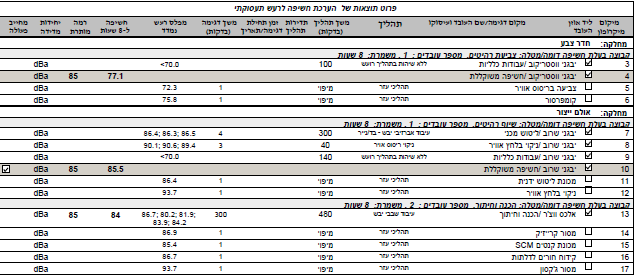 תקנות הבטיחות בעבודה (גיהות תעסוקתית ובריאות העובדים בעופרת), התשמ"ד-1983
1. הגדרות (תיקון: תשמ"ה, תשמ"ו, תשנ"ב, תשנ"ט, תשע"א)
בתקנות אלה -
"עופרת" - לרבות תרכובותיה האורגניות והאנאורגניות, וכן תערובות המכילות עופרת מתכתית או תרכובות אורגניות ואנאורגניות של עופרת, בכל צורה שהיא;
"עובד בעופרת" - כל אדם החשוף לריכוז של עופרת באויר העולה על רמת הפעולה, או העובד בעופרת בעבודה או תהליך עבודה מהנקובים בתוספת הראשונה, והוא עובד עבודה חלקית או מלאה 2 חדשים בשנה לפחות, אלא אם כן קבע מפקח עבודה אזורי תקופה קצרה ממנה;
"חשיפה משוקללת מרבית מותרת" - הרמה המשוקללת המרבית של עופרת באוויר, סמוך לאזור הנשימה של העובד, אשר עד אליה מותרת חשיפה של עובד במשך יום עבודה של 8 שעות מתוך יממה;
"חשיפה מרבית מותרת לזמן קצר" - הרמה המרבית של עופרת באוויר, סמוך לאזור הנשימה של העובד, אשר עד אליה מותרת חשיפה של עד 15 דקות בכל פעם, לא יותר מ-4 פעמים ביום עבודה של 8 שעות מתוך יממה, במירווח של 60 דקות לפחות בין פעם לפעם, ובתנאי שרמת החשיפה הכוללת ל-8 שעות עבודה ביממה, תהיה נמוכה מרמת החשיפה המשוקללת המרבית המותרת;
"עבודה" - ייצור, שימוש, עיבוד, טיפול, טילטול או עבודת אחזקה;
"טיפול" - אחסון, סידור, הרכבה, תיקון, ציפוי, פירוק, חידוש או ניקוי;
"טלטול" - הובלה, הולכה, שינוע, העברה ממקום למקום, מילוי, הרקה, העמסה או פריקה;
"רופא מורשה" - רופא מומחה לרפואה תעסוקתית וכן רופא של שירות רפואי מוסמך, ששר העבודה והרווחה, בהסכמת שר הבריאות, הרשהו לענין תקנות אלה;
"רמת הפעולה" Action Level (AL) – רמה של מחצית החשיפה המשוקללת המרבית המותרת; 
"שירות רפואי מוסמך"2 - 
(1) לשכת בריאות מחוזית או נפתית של משרד הבריאות;
(2) קופת חולים כהגדרתה בחוק ביטוח בריאות ממלכתי, התשנ"ד-1994;
(3) מוסד רפואי, ששר העבודה והרווחה בהסכמת שר הבריאות הסמיכו לענין תקנות אלה;
"בודק מעבדתי מוסמך" - עובד במעבדה מוסמכת שהסמיכו מפקח העבודה הראשי לערוך בדיקות סביבתיות תעסוקתיות של ריכוזי עופרת באויר במקום שבו עובדים בעופרת;
"מעבדה מוסמכת" - מעבדה שאישר מפקח העבודה הראשי, לביצוע בדיקות סביבתיות של ריכוזי עופרת באויר במקום שבו עובדים בעופרת;
"מעבדה רפואית" - מעבדה שבה מתקיימות הוראות תקנות בריאות העם (מעבדות רפואיות), התשל"ז-1977;
"מעבדה לבדיקות טוקסיקולוגיות"3 - מעבדה שאישר שר העבודה והרווחה בהסכמת שר הבריאות, לביצוע הבדיקות הטוקסיקולוגיות היחודיות הנדרשות בתקנות אלה.
2. חשיפה לעופרת (תיקון: תשנ"ד, תשנ"ט, תשע"א)
(א) במפעל או במקום עבודה שעובדים בו בעופרת, יהיו ערכי החשיפה המשוקללת המרבית המותרת ורמת הפעולה כנקוב בתוספת השנייה לתקנות הבטיחות בעבודה (ניטור סביבתי וניטור ביולוגי של עובדים בגורמים מזיקים), התשע"א-2011 (להלן – תקנות הניטור).
(ב) חישוב החשיפה המשוקללת ייעשה בשיטה הבאה:
 
C1 T1 + C2 T2 +... + Cn Tn = חשיפה משוקללת
	סה"כ משך הדגימה
 
	C  ריכוז העופרת באויר, במיליגרם למטר מעוקב אויר;
	T  משך הדגימה, בשעות או דקות.
3. חובת עריכת בדיקות סביבתיות תעסוקתיות (תיקון: תשנ"ט, תשע"א)
(א) במפעל או במקום עבודה שבו עובדים בעופרת, יערוך המעביד, בדיקות סביבתיות תעסוקתיות תקופתיות של ריכוזי עופרת באויר סמוך לאזור הנשימה של העובדים, על ידי בודק מעבדתי מוסמך בתכיפות של אחת ל-6 חדשים לפחות, זולת אם יורה מפקח עבודה אזורי על תכיפות אחרת.
(ב) המעביד ירשום את תוצאות הבדיקות הסביבתיות התעסוקתיות של ריכוזי עופרת באויר ביומן מעקב, בציון התאריך, השעה ומקום הדגימה, וישלח מיד העתק מתוצאות אלה למפקח עבודה אזורי, למעבדה לגיהות תעסוקתית של משרד העבודה והרווחה ולשירות הרפואי המבצע את הבדיקות הרפואיות לעובדים.
(ג) המעביד יפרסם בתחנות העבודה השונות במפעל את תוצאות הבדיקות הסביבתיות התעסוקתיות המתיחסות לאותו מקום עבודה, כדי שיובאו לידיעת כל העובדים.
(ד)  ערך מעביד בדיקות סביבתיות תעסוקתיות תקופתיות כאמור בתקנת משנה (א) באמצעות מעבדה מוסמכת שאינה המעבדה לגיהות תעסוקתית של משרד העבודה והרווחה, תשלח המעבדה המוסמכת את תוצאות הבדיקות הסביבתיות תעסוקתיות אשר ביצעה אל המעבדה לגיהות תעסוקתית של משרד העבודה והרווחה, וכן תשמור אותן למשך חמישים שנים לפחות.
4. אמצעי גיהות סביבתיים (תיקון: תשנ"ט)
במפעל או במקום עבודה בעופרת, על המעביד לנקוט אמצעי גיהות אלה:
(1) להתקין ולקיים אמצעי יניקה, ניקוז ופליטה, טובים ויעילים, או כל שיטה יעילה אחרת בכל מקומות העבודה, באופן שריכוז העופרת באויר יהיה נמוך מהחשיפה המשוקללת המרבית המותרת, ובצורה שלא תזיק לבריאות העובד או לבריאות הציבור;
(2) להתקין ולקיים מינדפים טובים ויעילים, בעלי כוח יניקה מספיק, בזמן העבודה בשקילה או בבדיקה של אבקות או נוזלים המכילים עופרת, לרבות במעבדות;
(3) לדאוג לאיסוף וסילוק מיידי של פסולת המכילה עופרת, מתחנות העבודה באופן שלא תגרום למיטרד או נזק לבריאות העובד;
(4) לספק לכל עובד בעופרת מברשת שיניים ומשחת שיניים לצחצוח השיניים, וכן מברשת וסבון לניקוי הידיים והצפורניים;
(5) לספק לכל עובד בעופרת בגדי עבודה מתאימים כולל נעליים וגרביים המיועדים אך ורק לעבודה;
(6) לדאוג לכביסה ולניקוי של בגדי העבודה במרוכז, במפעל או במקום אחר שהובא לידיעתו של מפקח עבודה אזורי;
(7) להתקין מלתחות כפולות לכל עובד, אחת לבגדי העבודה ואחת לבגדים הנקיים, וכן מקלחות עם מים חמים וסבון ומגבות אישיות במספר נאות; המלתחות והמקלחות ימוקמו קרוב ככל האפשר לאזור הכניסה למפעל;
(8) לקבוע חדרים מיוחדים לאכילה ולשתיה, לעישון ולמנוחת העובדים.
5. ציון מגן אישי (תיקון: תשנ"ט)
(א) במצבים מיוחדים אשר בהם עלול העובד בעופרת להיות חשוף לריכוזים חריגים של עופרת באויר, הגבוהים מההגבלות שנקבעו בתקנה 2, יספק המעביד לעובד ציוד מגן אישי יעיל ובאיכות טובה, והעובד יהיה חייב להשתמש בו. ציוד המגן יהיה אישי ולא יועבר לעובד אחר, ויכלול בין השאר ולפי הצורך:
(1) מסכת מגן לפנים. מצויידת במסנן מתאים לתרכובות העופרת עמן בא העובד במגע; המסנן יוחלף במסנן חדש בתכיפות הנדרשת לפי הוראות היצרן או מפקח עבודה אזורי;
(2) בגד מגן כפי שיורה מפקח עבודה אזורי.
(ב) המעביד ידאג לכך שהעובד ישמור על נקיון ציוד המגן האישי שנמסר לו.
(ג) אין באספקת ציוד מגן אישי לעובדים בעופרת כדי לשחרר מעביד מן החובה לתקן תנאים סביבתיים במפעל והקטנת רמת העופרת באויר אל מתחת לרמות החשיפה המותרות שנקבעו בתקנה 2.
6. חובת הדרכה
המעביד ידאג, בשיתוף עם נציגות העובדים וועדת הבטיחות שבמפעל - אם ישנה - לארגן הדרכה מתאימה לכל העובדים, בזמן הקבלה לעבודה וכן אחת ל-6 חדשים לפחות, לגבי סיכוני הבטיחות, הגיהות והבריאות הנובעים מעבודה בעופרת, ושיטות למניעת סיכונים אלה;
המעביד יוודא שהעובד הבין את החומר שהודרך בו, וכן יוודאו המעביד וועדת הבטיחות שהעובד מבצע את כל ההוראות והנהלים שנקבעו לגבי העבודה בעופרת.
7. אמצעי גיהות אישיים
(א) לא יאכל עובד, לא ישתה ולא יעשן במקום שבו עובדים בעופרת, אלא בחדרים המיוחדים שהתקין לענין זה המעביד.
(ב) עובד בעופרת יצחצח את שיניו במברשת שיניים וינקה את ידיו וצפורניו במברשת, בסבון ובמים, בגמר העבודה ולפני שהוא הולך לאכול או לשתות.
(ג) בתום יום העבודה יסיר העובד בעופרת את בגדי העבודה וישאירם במלתחות המיועדות להם במפעל, וכן יתקלח לפני לבישת הבגדים הנקיים.
7א.  חובת אחסון ושילוט מתאימים (תיקון: תשנ"ט)
(א)  מעביד ידאג כי טלטול עופרת ואחסונה ייעשו בכלים סגורים ומכוסים, ובאמצעים בטוחים ומתאימים.
(ב)  מעביד ידאג לשילוט מתאים ובולט לעין בכל אולם או עמדת עבודה שבהם עובדים בעופרת, בנוסח הזה:
"זהירות! אזור עבודה בעופרת; חובה לנקוט אמצעי בטיחות וגיהות מתאימים; אסור לעשן!
8. חובת בדיקות רפואיות
(א) לא יועבד אדם בעופרת, אלא אם כן עבר בדיקה רפואית ראשונית תוך חודש לפני תחילת העבודה, בידי רופא מורשה, שיקבע את התאמתו להתחיל לעבוד בעופרת.
(ב) לא יועבד עובד בעופרת, אלא אם כן עבר בדיקה רפואית חוזרת בידי רופא מורשה שיקבע את המשך התאמתו לעבוד בעופרת; בדיקה רפואית חוזרת ראשונה תבוצע 3 חדשים לאחר תחילת עבודתו בעופרת ולאחריה תבוצע בדיקה רפואית חוזרת מדי 6 חדשים.
(ג) עובד בעופרת שנעדר מעבודתו, בשל התערבות כירורגית או בשל מחלה ממושכת מעל לחדשיים, לא יועבד בעופרת, אלא אם כן עבר בדיקה רפואית נוספת בידי רופא מורשה שיקבע את התאמתו לעבוד בעופרת.
(ד) רופא מורשה ומפקח עבודה שהוא רופא רשאים להורות על ביצוע בדיקות רפואיות כאמור, בתאריכים מוקדמים יותר מן האמור בתקנת משנה (ב) וכן להחיל את חובת ביצוע הבדיקות הרפואיות גם לגבי עובד שאינו עובד בעופרת כהגדרתו בתקנה 1.
(ה) לא הופיע עובד לבדיקות רפואיות חוזרות במועד שנקבע לו, ישלח השירות הרפואי המוסמך הודעה על כך למעביד עם העתק למפקח עבודה אזורי.
9. היקף הבדיקות הרפואיות (תיקון: תשמ"ו)
(א) בדיקה רפואית ראשונית, חוזרת או נוספת, תכלול לפחות:
(1) אנמנזה רפואית כללית ותעסוקתית;
(2) בדיקה קלינית כללית;
(3) תמונת דם כללית, לרבות רמת ההמוגלובין;
(4) בדיקת שתן כללית;
(5) רמת העופרת בדם;
(6) רמת Zinc Protoporphyrin (ZPP) או   Erythrocyte- בוטל
Protoporphyrin  (EP)בדם;
(ב) אלה בדיקות רשות:
(1) רמת העופרת בשתן; (2) רמת הקופרופורפירין ((Coproporphyrin בשתן;
(3) רמת דלתא-אמינו-לבוליניק-אציד ((Delta Amino Levulinic Acid בשתן;
(4) רמת הקראטינין ((Creatinine בדם;
(5) תפקודי כבד במקרה של חשיפה לתרכובות עופרת אורגנית;
(6) בדיקה לגילוי חוסר באנזים  G6PD;
(7) כל בדיקה קלינית או מעבדתית נוספת, לפי ראות עיניו של הרופא המורשה הבודק.
(ג) בדיקות המעבדה המפורטות בתקנות משנה (א)(5) ו-(6) ובתקנת משנה (ב)(1), (2) ו-(3) יבוצעו במעבדה טוקסיקולוגית, ואילו שאר הבדיקות המפורטות בתקנות משנה (א) ו-(ב) יבוצעו במעבדה רפואית.
12. חובת המעביד להסדרת הבדיקות הרפואיות
(א) הבדיקות הרפואיות בהתאם לתקנה 8 ייערכו לפי פניית המעביד בימים ובמועדים שיקבע השירות הרפואי המוסמך.
(ב) עובד בעופרת חייב להתייצב לצורך עריכת הבדיקות הרפואיות כאמור בשירות הרפואי המוסמך בימים ובמועדים שנקבעו לו.
(ג) הזמן הדרוש לשם ביצוע הבדיקות הרפואיות ייחשב לעובד חלק משעות עבודתו.
13. אי התאמה לעבוד בעופרת (תיקון: תשנ"ד, תשע"א)
יראו עובד כמי שאינו מתאים להיות עובד בעופרת אם נתקיים בו אחד מאלה:
(1) הוא סובל מהרעלת עופרת חדה או כרונית;(2) נמצא אצלו ערך מעל הנקוב בתוספת השלישית לתקנות הניטור; 
(3) טרם מלאו לו 18 שנים;
(4) נמצאה אצלו אי התאמה אחרת לדעת הרופא המורשה הבודק.
14. הודעה למפקח על אי-התאמת העובד
(א) קבע הרופא המורשה הבודק שקיימת אי התאמת אדם להיות עובד בעופרת, ימסור השירות הרפואי המוסמך הודעה מיוחדת על כך למפקח עבודה אזורי, תוך 10 ימים מיום מתן חוות דעת של הרופא המורשה הבודק, ובה פרטים אלה: שם העובד, גילו, מקום העבודה או המפעל, משך תקופת עבודתו בעופרת, תוצאות הבדיקה הרפואית ומסקנות.
(ב) קיבל מפקח עבודה איזורי הודעה בהתאם לתקנת משנה (א) קבע מאת השירות הרפואי המוסמך -
(1) ישלח למעביד התראה בדואר רשום ובה פירוט חובותיו בענין איסור העבדת העובד; העתק ההתראה יישלח ללשכת שירות התעסוקה, למוסד לביטוח לאומי, לנציגות העובדים המיצגת את העובד ולשירות הרפואי המוסמך;
(2) יבדוק את הנסיבות שגרמו לחשיפת יתר לעופרת, ולאי התאמת העובד להמשיך לעבוד בעופרת, וידרוש תיקון הליקויים בהתאם לצורך.
(ג) לא יוחזר עובד כאמור לעבודה בעופרת אלא אם כן עבר בדיקה רפואית נוספת בידי רופא מורשה ואושר מחדש להמשיך לעבוד בעופרת.
15. איסור העבדה אחר קבלת התראה
מעביד שקיבל התראה, כאמור, לגבי אי התאמת העובד לעבודה בעופרת יחדל להעבידו כעובד בעופרת תוך שבוע מיום קבלת ההתראה, ויפעל לגביו בהתאם להוראות שקיבל ממפקח עבודה אזורי.
16. חובת הודעה על עבודה בעופרת
לא יתחילו במקום עבודה או במפעל לעבוד בעופרת, אלא אם כן נמסרה על כך הודעה מוקדמת בכתב, 3 חדשים מראש לפחות, למפקח עבודה אזורי.
תוספת ראשונה (תיקון: תשנ"ט, תשע"א) (תקנה 1)
מקומות עבודה ותהליכי עבודה שתקנות אלה חלות עליהם גם אם ריכוז העופרת באוויר נמוך מרמת הפעולה:
(1) ייצור, חידוש, תיקון ופירוק של מצברי עופרת;
(2) התכה ויציקת עופרת;
(3) הוספת עופרת לחומרים פלסטיים ולצבעים;
(4) עבודה בטטרה אתיל או טטרה מתיל עופרת שריכוזן עולה על 1% (ביחידות משקל) מסה"כ התערובת.
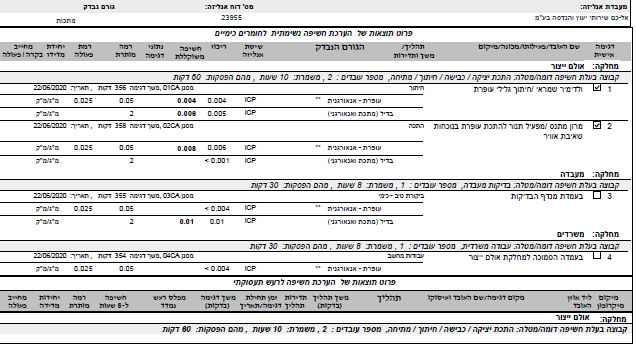 תקנות הבטיחות בעבודה (ניטור סביבתי וניטור ביולוגי של עובדים בגורמים מזיקים), תשע"א-2011
תוספת ראשונה
(תקנה 1)
גורמים מזיקים טעוני ניטור המחייבים בדיקה סביבתית תעסוקתית בהתאם לתקנה 4
		
תוספת שנייה
(תקנה 1, 3)
חלק א'
ערכים של חשיפה תעסוקתית מותרת לגורמים מזיקים שהתקיים בהם אחד מאלה:
(1)	פורטו בתקנות הייחודיות ומסומנים בכוכבית;
(2)	אין לגביהם תקנה ייחודית, ואינם מופיעים בספר;
(3)	אין לגביהם תקנה ייחודית, הם מופיעים בספר אך נקבעו להם ערכי חשיפה תעסוקתית מותרת לפי תקנה 3(ג), השונים מהקבוע בספר.
.